Chemistry
Chapter 13
Chemical Equilibrium

Section 2

Chapters: 
13.5 Applications of the equilibrium constant
13.6 Solving equilibrium problems
13.7 La Chatlier’s principle
Applications of chemical equilibrium
What can we use the equilibrium constant for?
Helps in predicting features of reactions, which includes determining:
Tendency (not speed) of a reaction to occur
Whether a given set of concentrations represents an equilibrium condition
Equilibrium position that will be achieved from a given set of initial concentrations
Applications of chemical equilibrium
In most scenarios we actually only know the initial concentrations of our reaction


K is also known for most reactions at a given temperature.

https://www.nist.gov/srd

There is a ton of data on reactions that we can use to predict the equilibrium concentrations of species
Applications of chemical equilibrium
Consider the following reaction:



q and r represent two different types of atoms
Assume that the equilibrium constant is 16
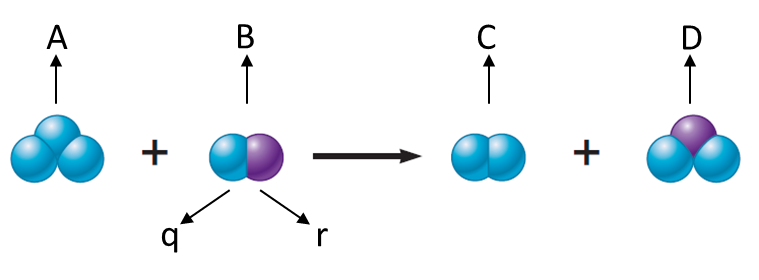 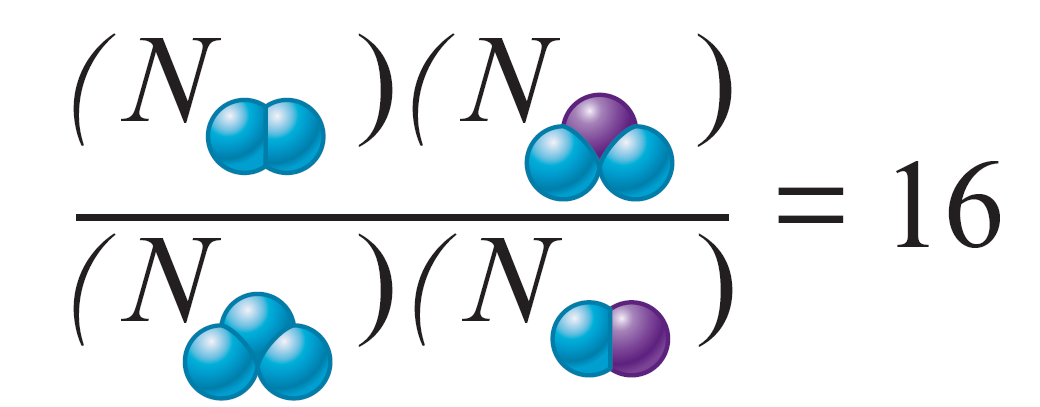 Applications of chemical equilibrium
Assume that five molecules of A disappear so that the system can reach equilibrium
To maintain equilibrium, 5 molecules of B will also disappear, forming 5 C and 5 D molecules
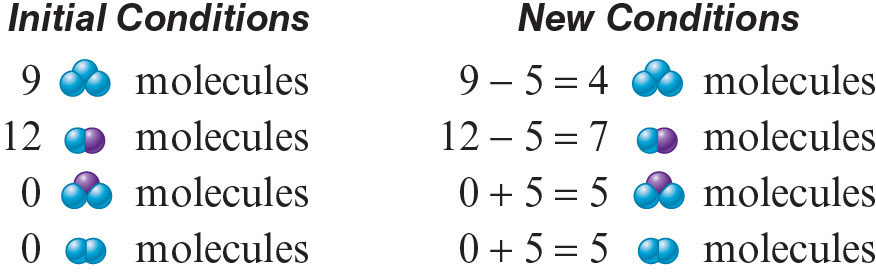 Applications of chemical equilibrium
The new conditions do not match the equilibrium position


Equilibrium can be achieved by increasing the numerator and decreasing the denominator
System moves to the right - More than 5 original reactant molecules disappear
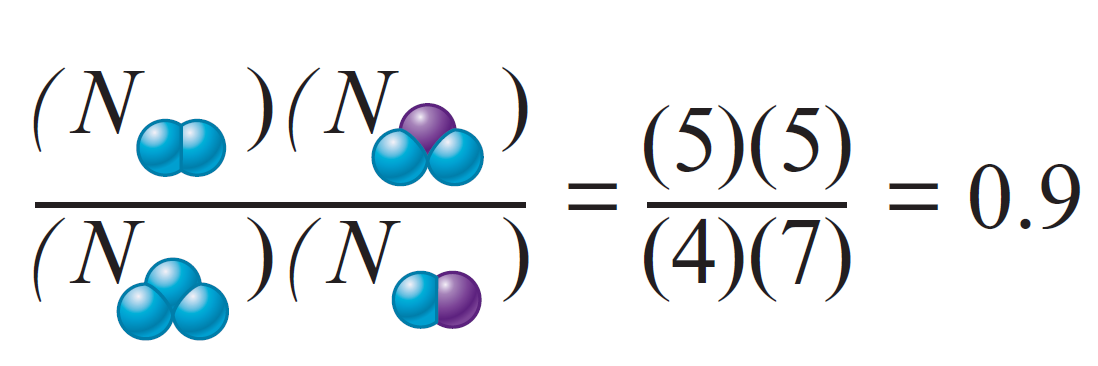 Applications of chemical equilibrium
Let x be the number of molecules that need to disappear so that the system can reach equilibrium
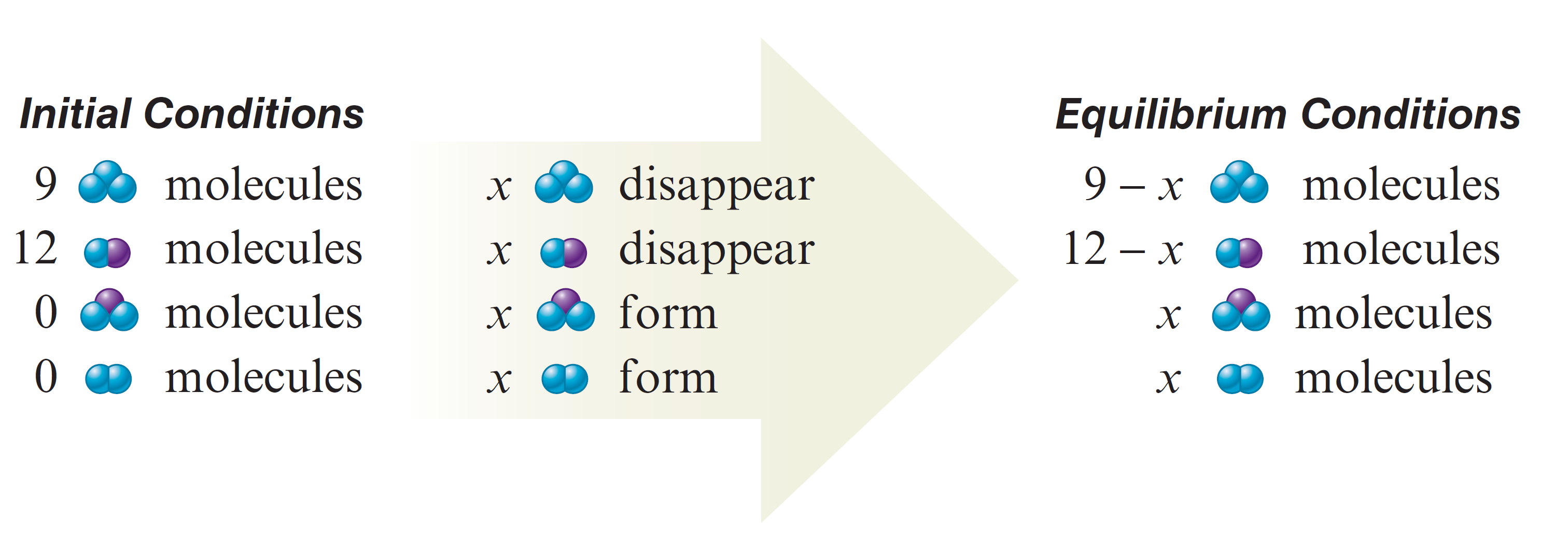 Applications of chemical equilibrium
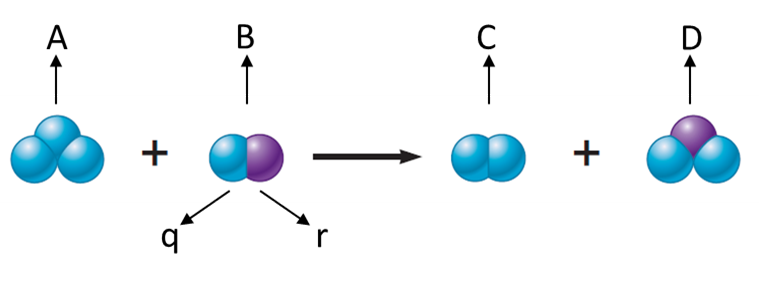 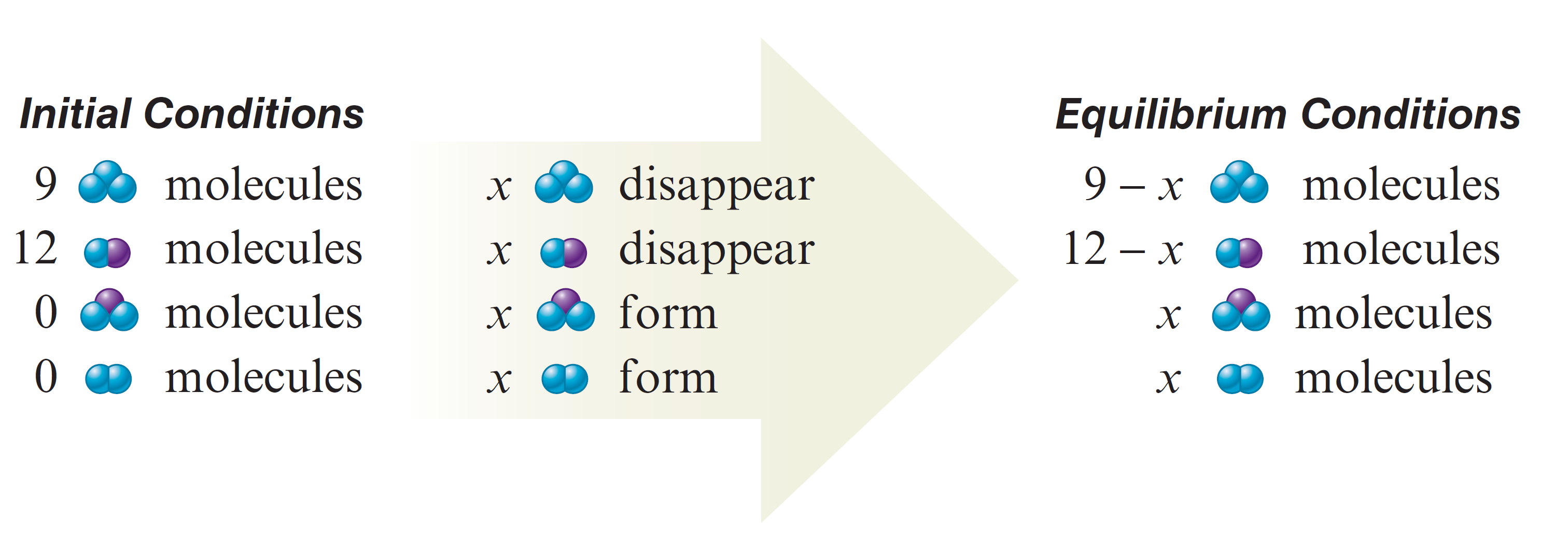 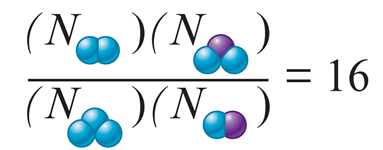 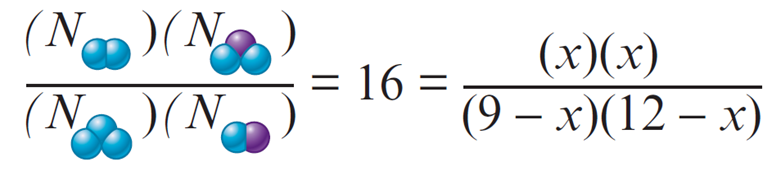 Applications of chemical equilibrium
So obviously we are gunna have to do some serious algebra.  I’m going to teach you a fail proof method on how to set up these problems,  I will solve some problems and go through the algebra but at this point it is up to you to know the algebra.  I can’t spend most of the time teaching algebraic manipulation.
Applications of chemical equilibrium
We are going to learn the all powerful rice table.
R  - Reaction 

I   - Initial 

C  - Change

E   -  Equilibrium
Knowing how to build these and use them to solve chemical equilibrium problems can carry you a long way in college chemistry and even further into your chemistry career.
Applications of chemical equilibrium
Let’s say I have a reaction
For this scenario let’s say we are given K = 1.2 x 10-2 and our initial concentrations are [A] = .5 M, [B] = .4 M,         [C] = 0M and [D] = 0M and we need to find the equilibrium concentrations.
Applications of chemical equilibrium
Build the RICE TABLE!
R
I
.4 M
.5 M
0 M
0 M
-x
C
-x
+x
+x
E
.5 M -x
.4M-x
x
x
Applications of chemical equilibrium
And now comes the algebra
1
2
3
4
Applications of chemical equilibrium
We want to make that whole mess equal zero
Now we can use the quadratic formula.
a
c
b
We always want the positive answer
Applications of chemical equilibrium
Now we have x so lets solve for our equilibrium concentrations
Final Answer:
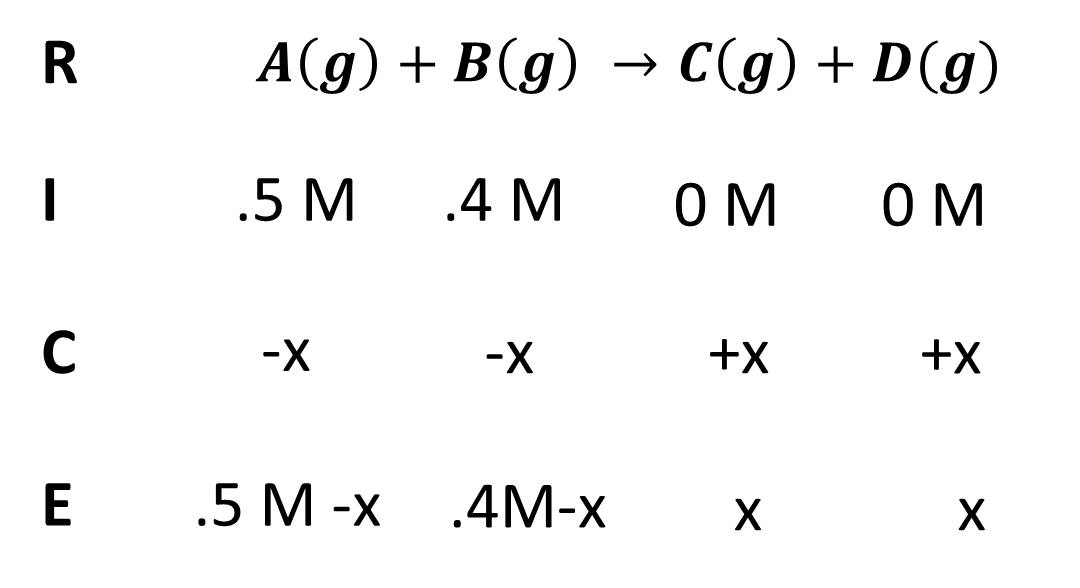 [A(g)] = .5 - .044 = .456M
[B(g)] = .4 - .044 = .356 M
[C(g)] = 0 + .044 = .044 M
[D(g)] = 0 + .044 = .044  M
Applications of chemical equilibrium
Something to note to make our lives easier.
Let’s say K is extremely small compared to our initial concentrations meaning K < 10-4  factors of 10 smaller than our initial concentrations.
K = 1.2 x 10-5
We can assume that the initial concentration minus x is negligible
Which is way easier to solve than the quadratic
Applications of chemical equilibrium
What happens if it is not a 1:1 molar ratio though?
Applications of chemical equilibrium
Lets go back to our general problem but with coefficients
We are still going to build our rice table but we need to take into account our molar ratios.
Applications of chemical equilibrium
R
.4 M
.5 M
0 M
0 M
I
-x
C
+ 2x
E
.5 - x M
2x M
Applications of chemical equilibrium
Will I ever ask you to solve an expression like this?
No, that is absurd and that is why we have computers. However, I will ask you to build me an expression to find the equilibrium constants for a reaction with varying coefficients.
Applications of chemical equilibrium
So what is this actually telling us?
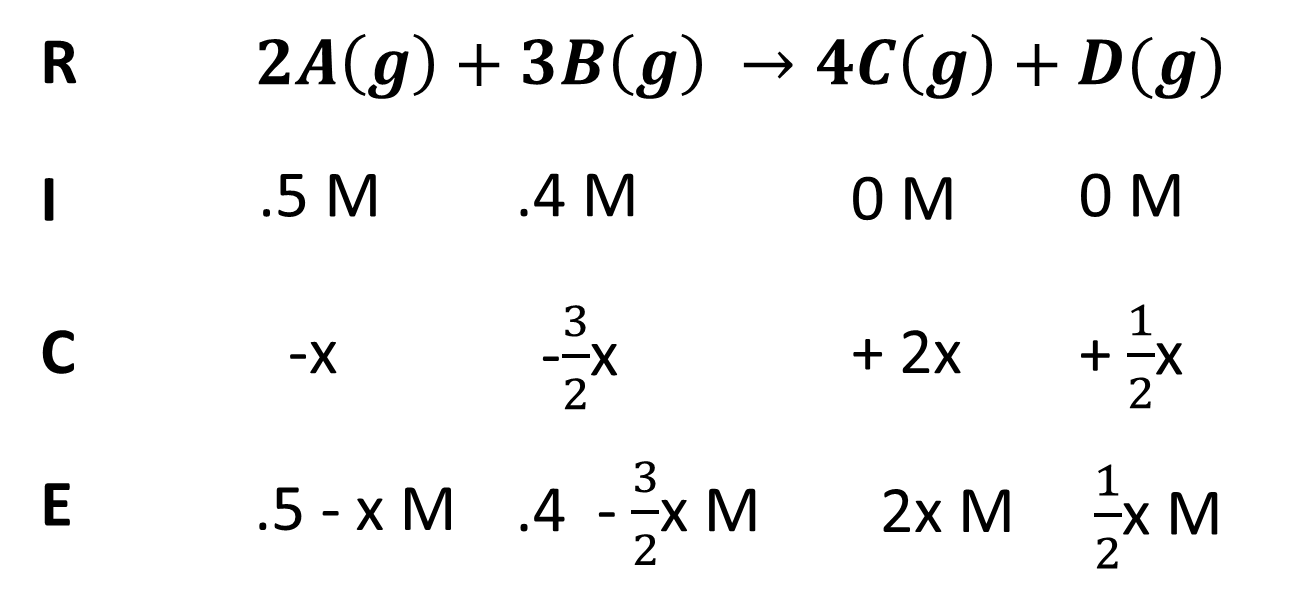 This is telling us that for every 2 mols of A that react 3 mols of B must react.  For every 2 mols of A and 3 mols of B that react I generate 4 mols of C and 1 mol of D
Applications of chemical equilibrium
An easy way to figure out the coefficient on x
If I pick [A] to host my x I will divide all my coefficients by A’s coefficient to determine the coefficient on x for each part.
Applications of chemical equilibrium
What happens when I’m given initial concentrations for all species?
Applications of chemical equilibrium
For this scenario let’s say we are given K = 1.2 x 10-2 and our initial concentrations are [A] = .5 M, [B] = .4 M,         [C] = .2M and [D] = .3M and we need to find the equilibrium concentrations.
How do we know which way the reaction will run?
Applications of chemical equilibrium
For these problems we need to use the reaction quotient Q
We solve for Q the exact same way we solve for K except we use initial concentrations.


So Q is for initial                                            K is for equilibrium
Applications of chemical equilibrium
Back to our original problem
Initial = [A] = .5 M, [B] = .4 M,   [C] = .2M, [D] = .3M
Applications of chemical equilibrium
We then compare Q to our given K value.
K = 1.2 x 10-2
If Q > K or Q is bigger than K then the reaction will run towards the reactants.

If Q < K or Q is less than K then the reaction will run towards the products.
Applications of chemical equilibrium
In this scenario Q is bigger than K so our RICE table will look like this
K = 1.2 x 10-2
R
I
.4 M
.5 M
.2 M
.3 M
+x
C
+x
-x
-x
E
.5 M +x
.3 - x
.4M+x
.2 -x
Applications of chemical equilibrium
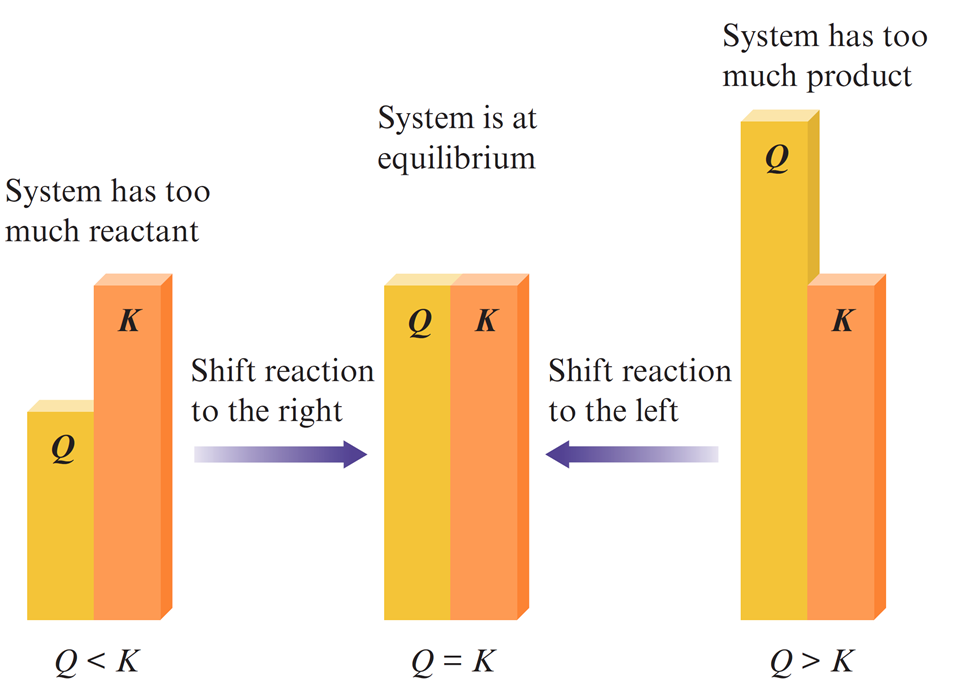 Applications of chemical equilibrium
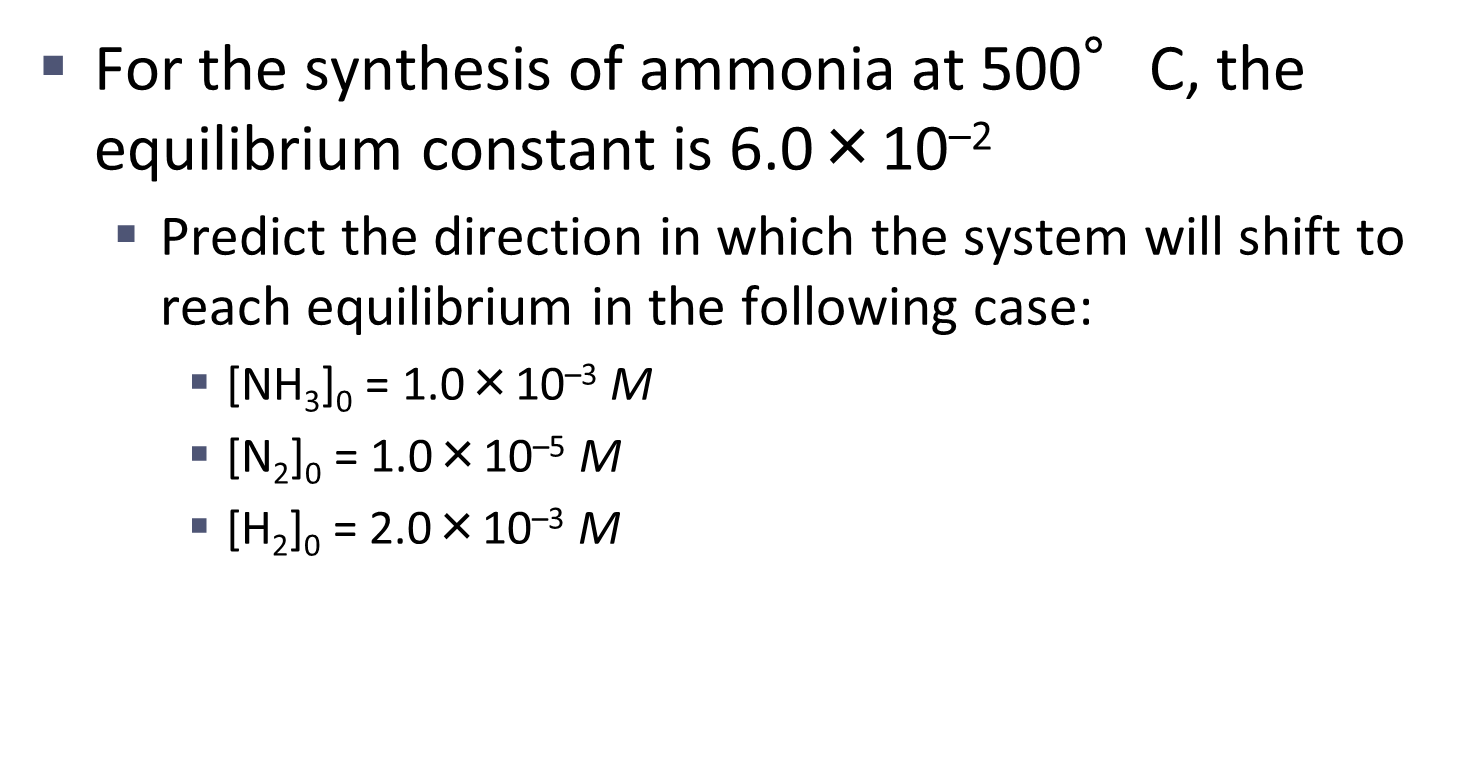 Applications of chemical equilibrium
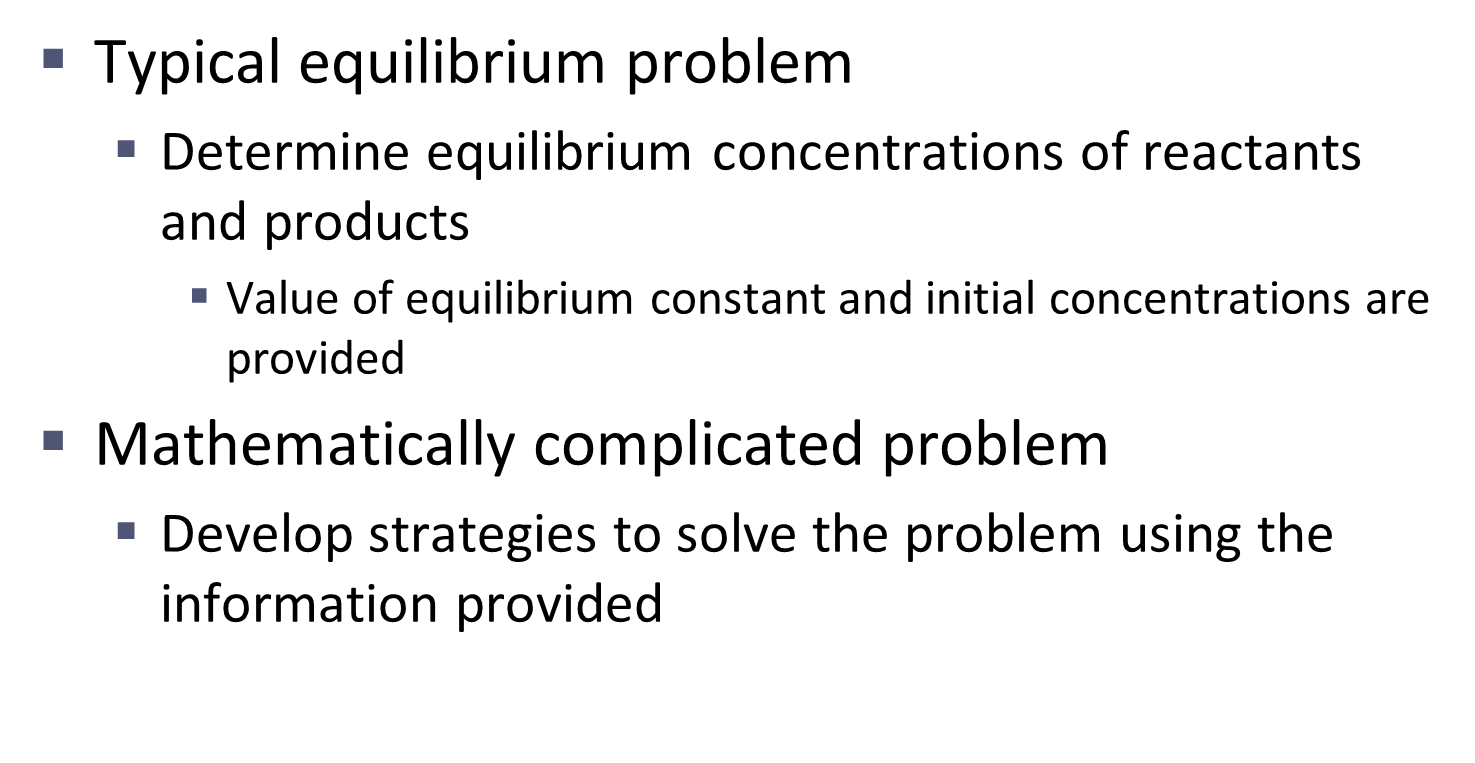 Applications of chemical equilibrium
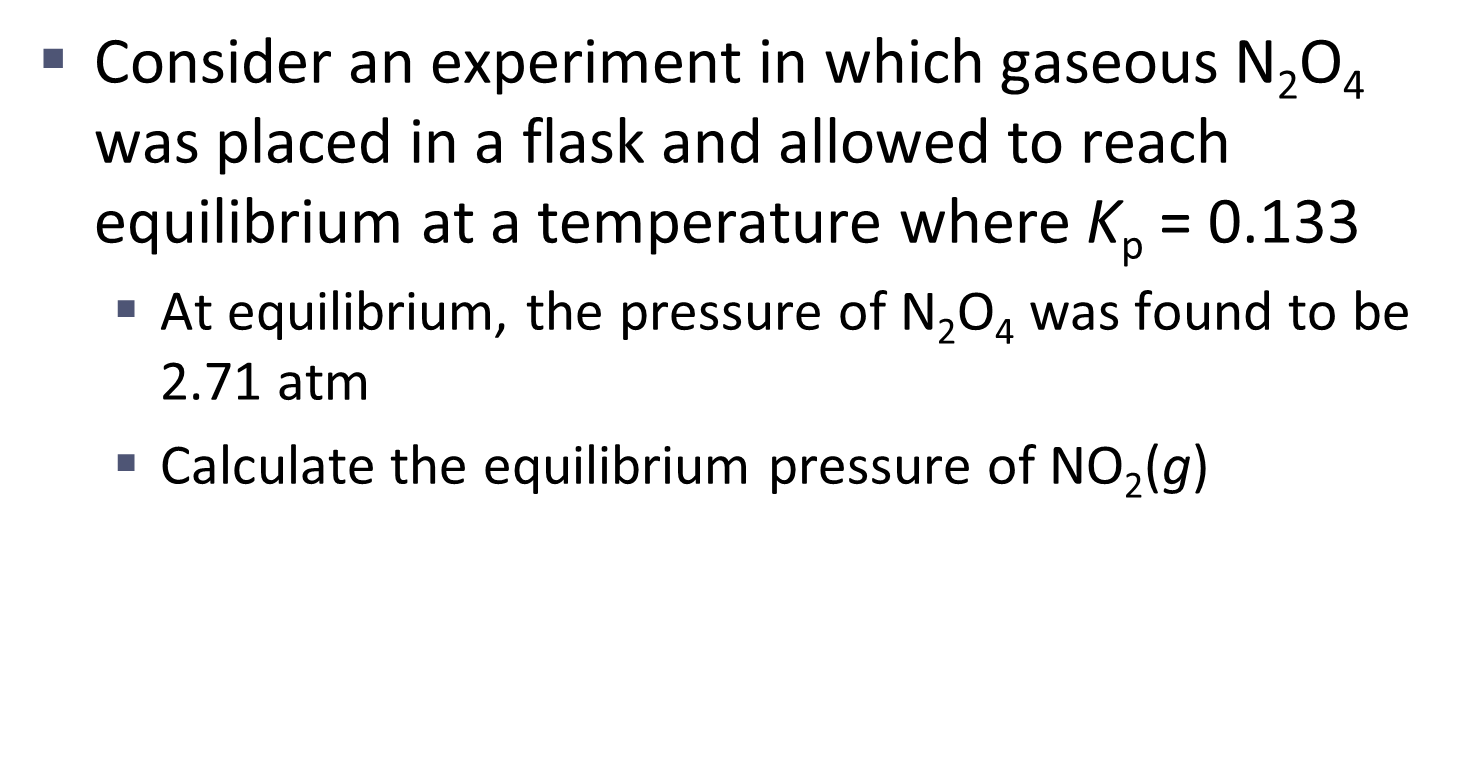 Applications of chemical equilibrium
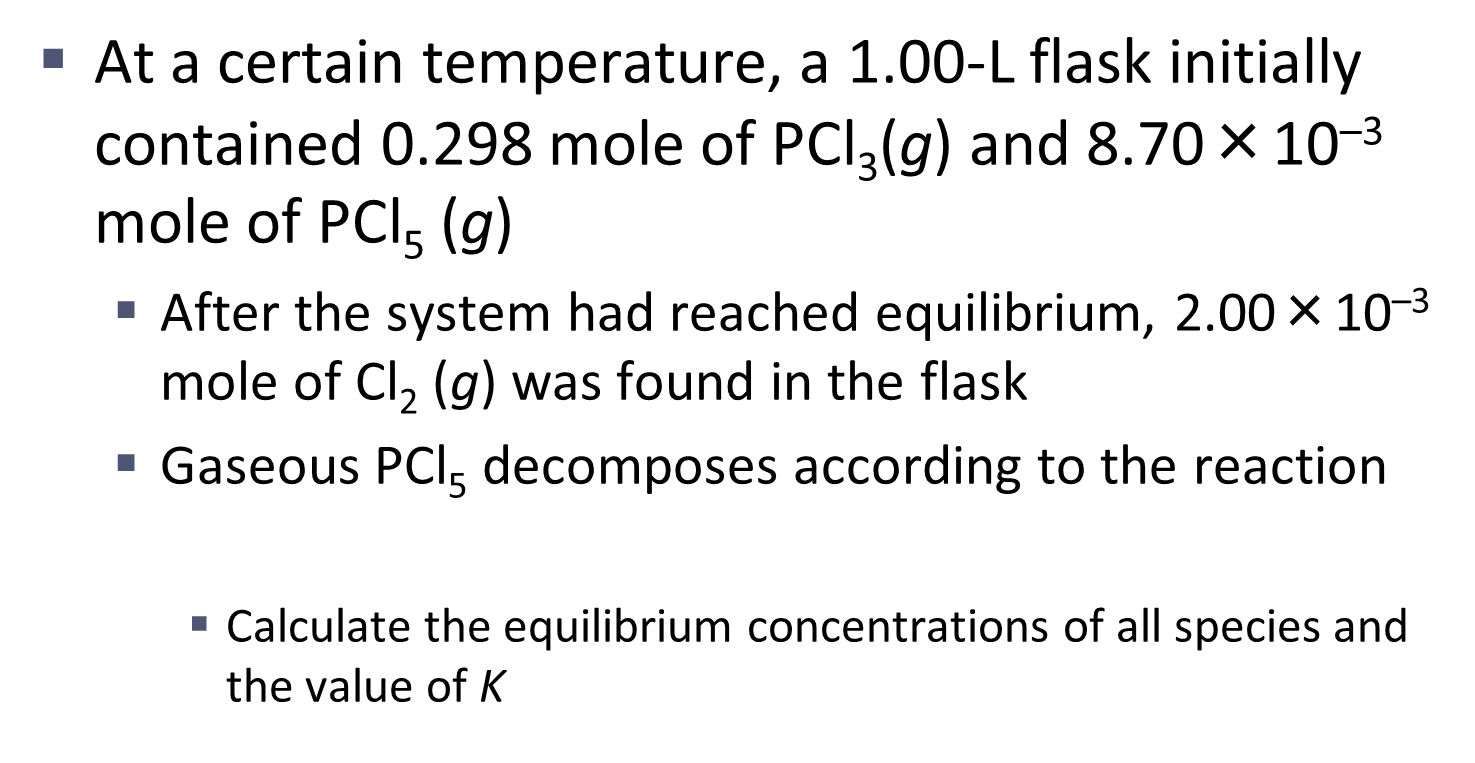 Applications of chemical equilibrium
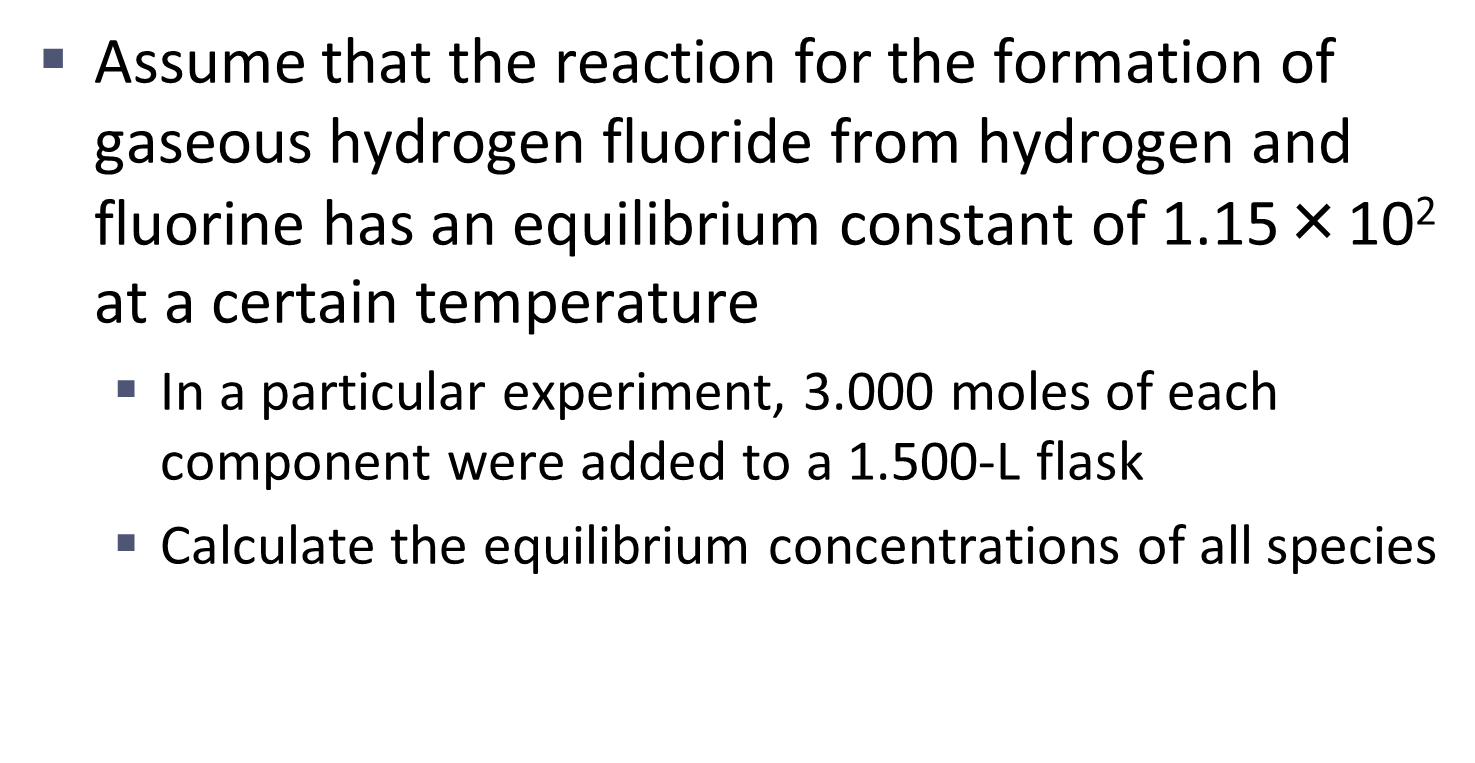 Applications of chemical equilibrium
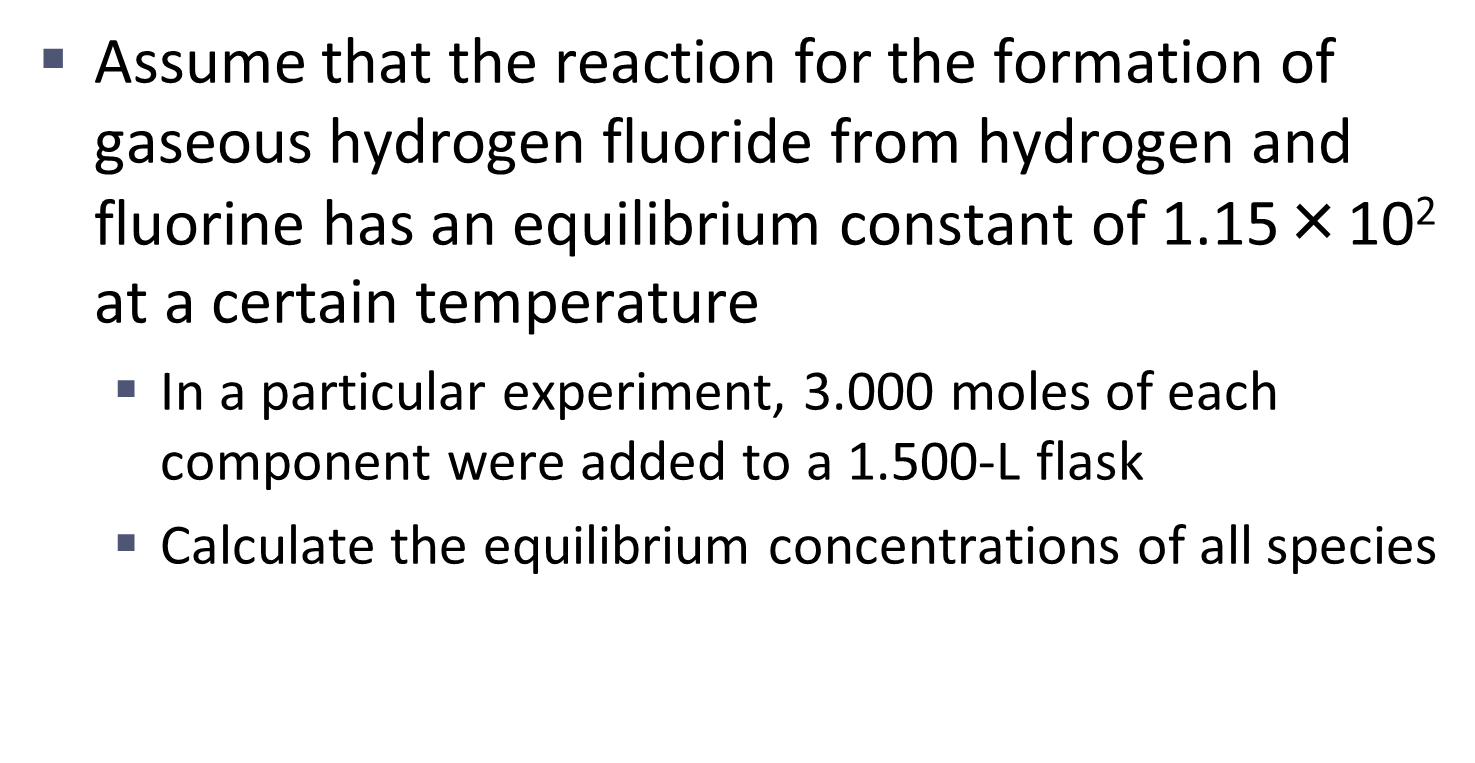 Here is the strategy for solving equilibrium problems in words
Write the balanced equation for the reaction
Calculate Q to determine which way the reaction will run when given a K
Build the RICE table!
Do the maths… (Solve for the unknown)
Use the unknown to find equilibrium concentrations
More Practice
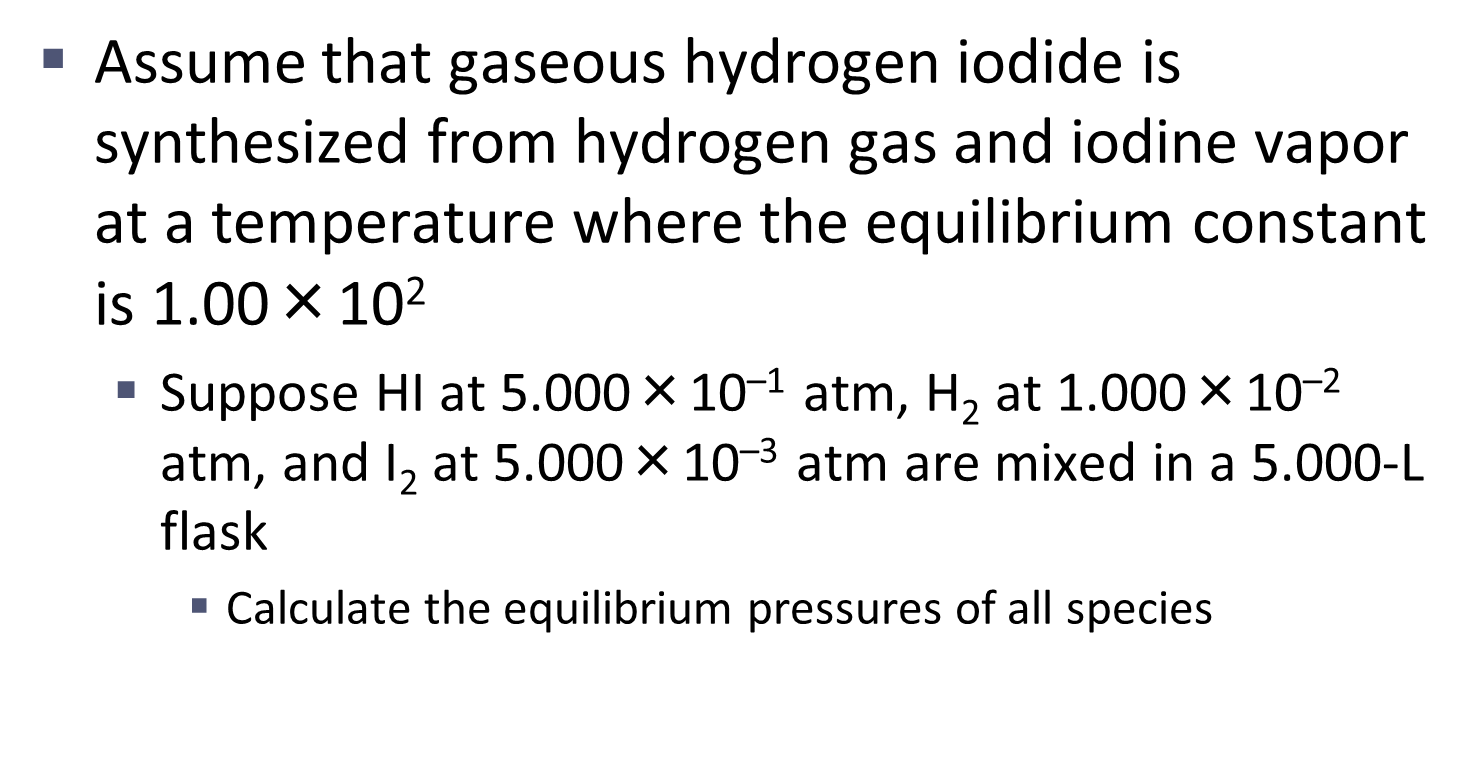 More Practice
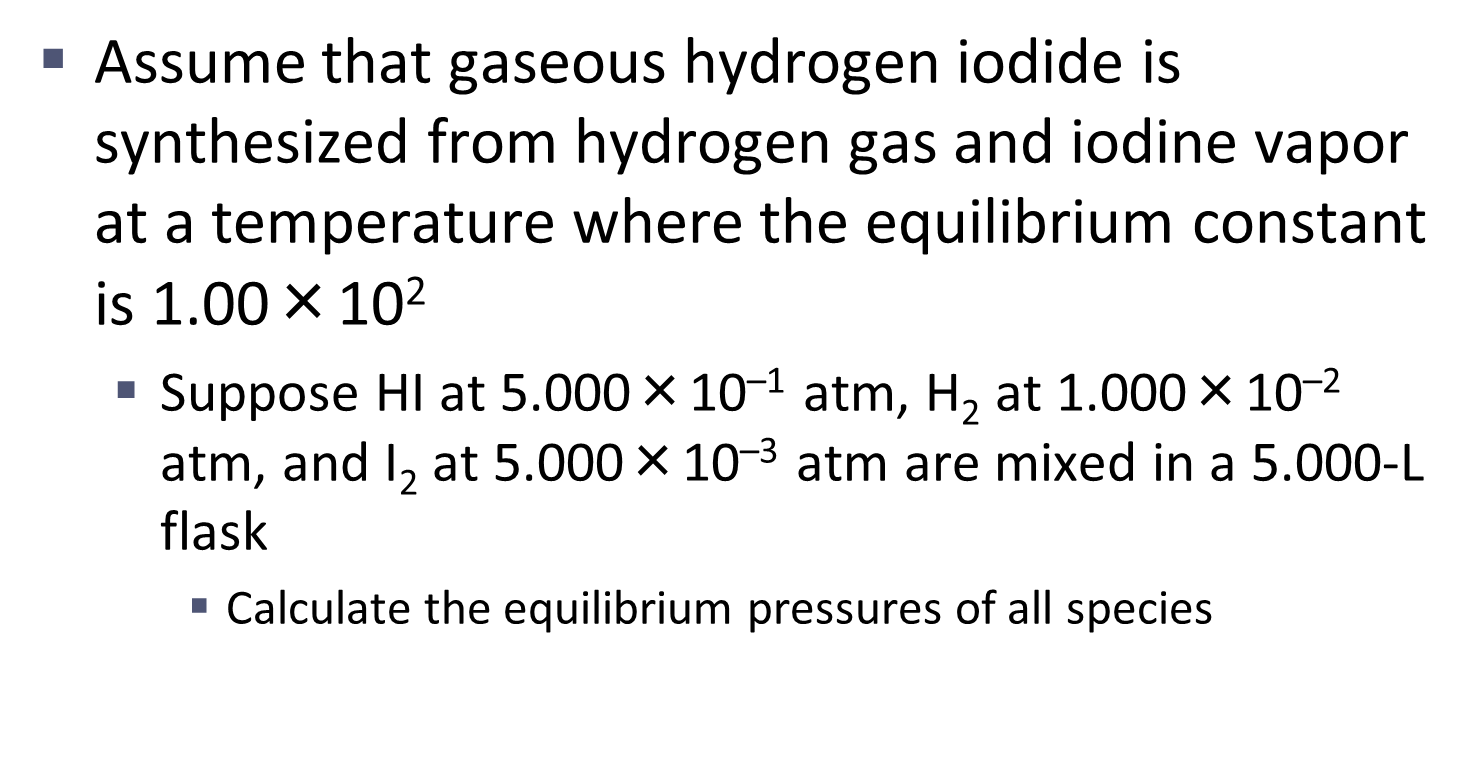 More Practice
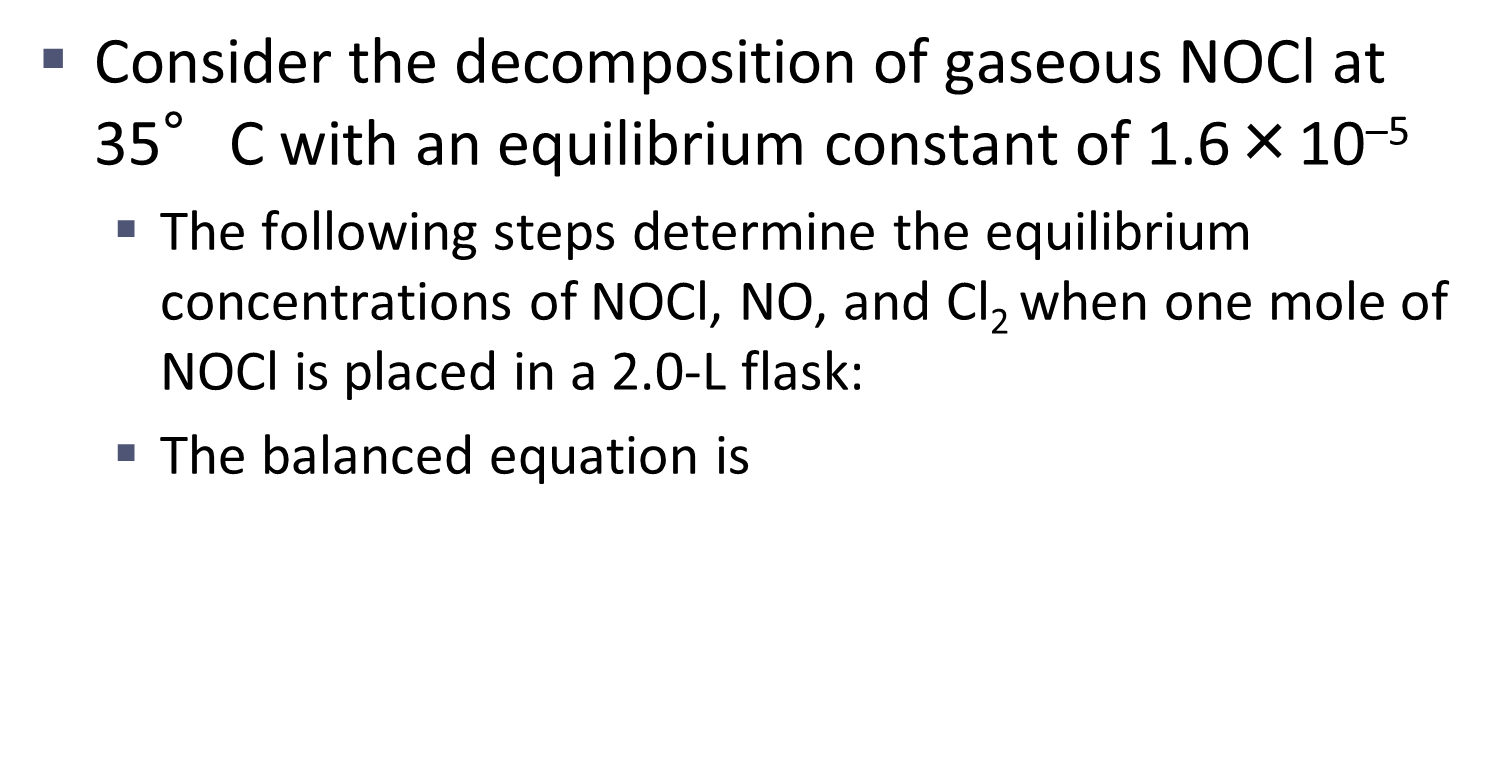 Find the equilibrium concentrations
Le Chatelier’s Principle
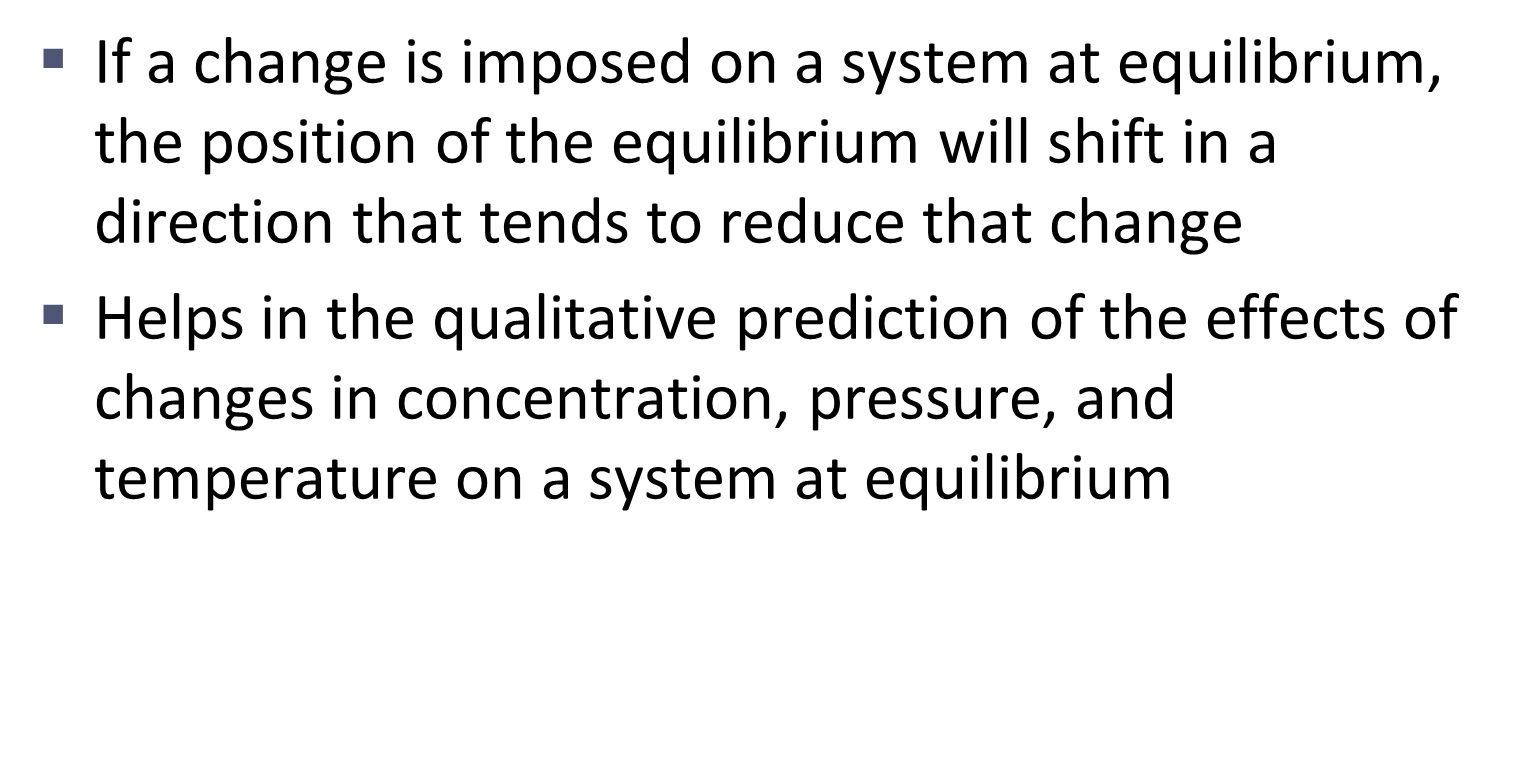 Le Chatelier’s Principle
If a component is added to a reaction system at equilibrium, the equilibrium position will shift in the direction that lowers the concentration of that component
If a component is removed, the opposite effect occurs
System at equilibrium exists at constant T and P or constant T and V
Le Chatelier’s Principle
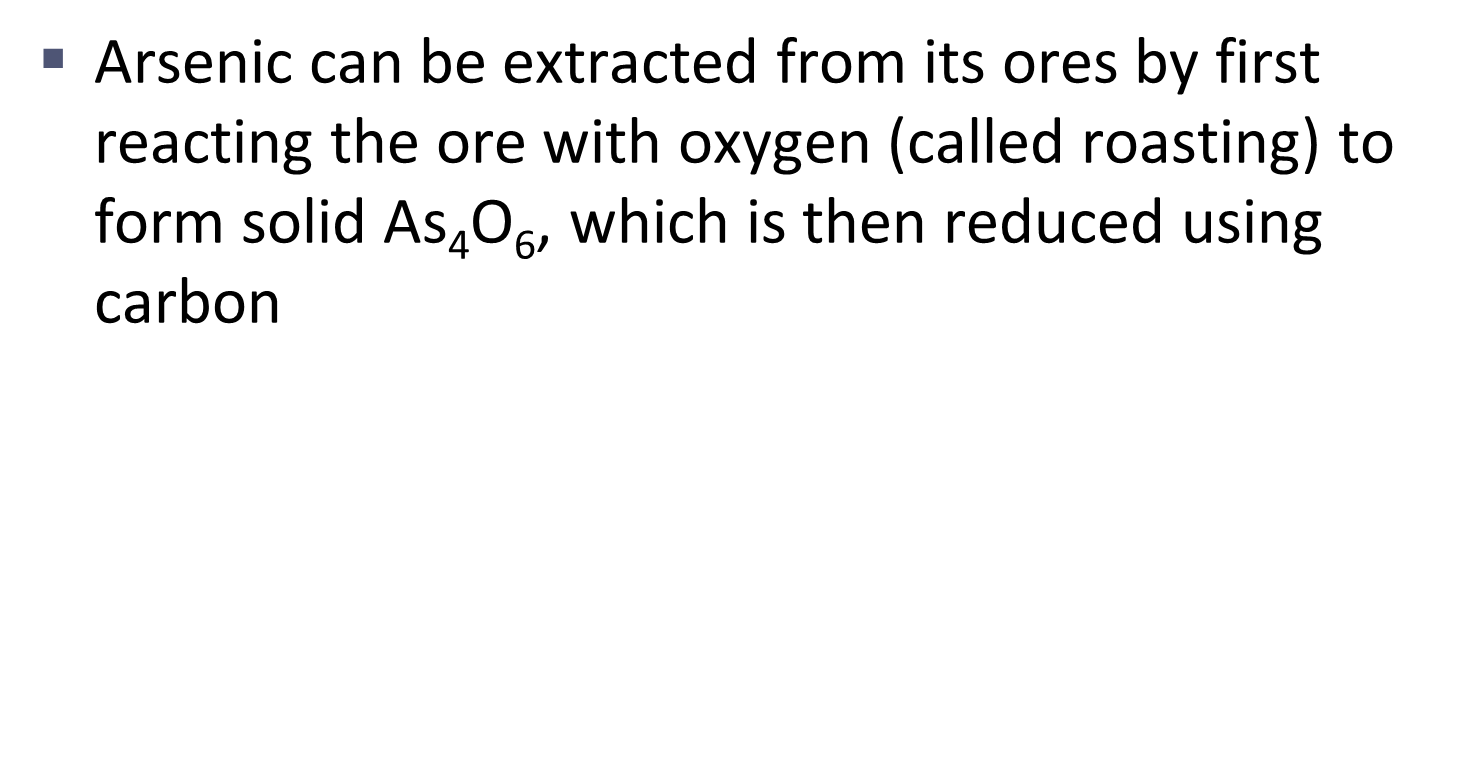 Le Chatelier’s Principle
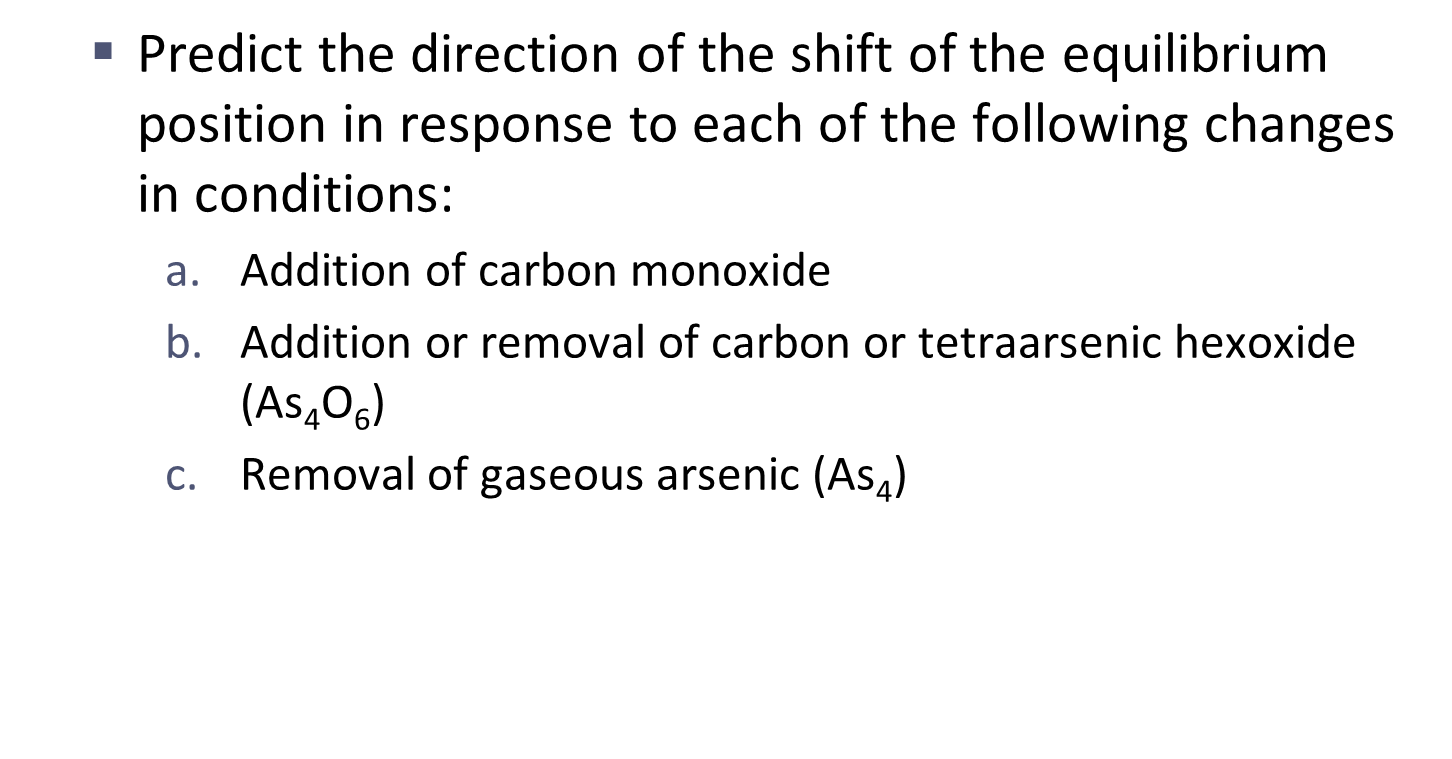 Le Chatelier’s Principle
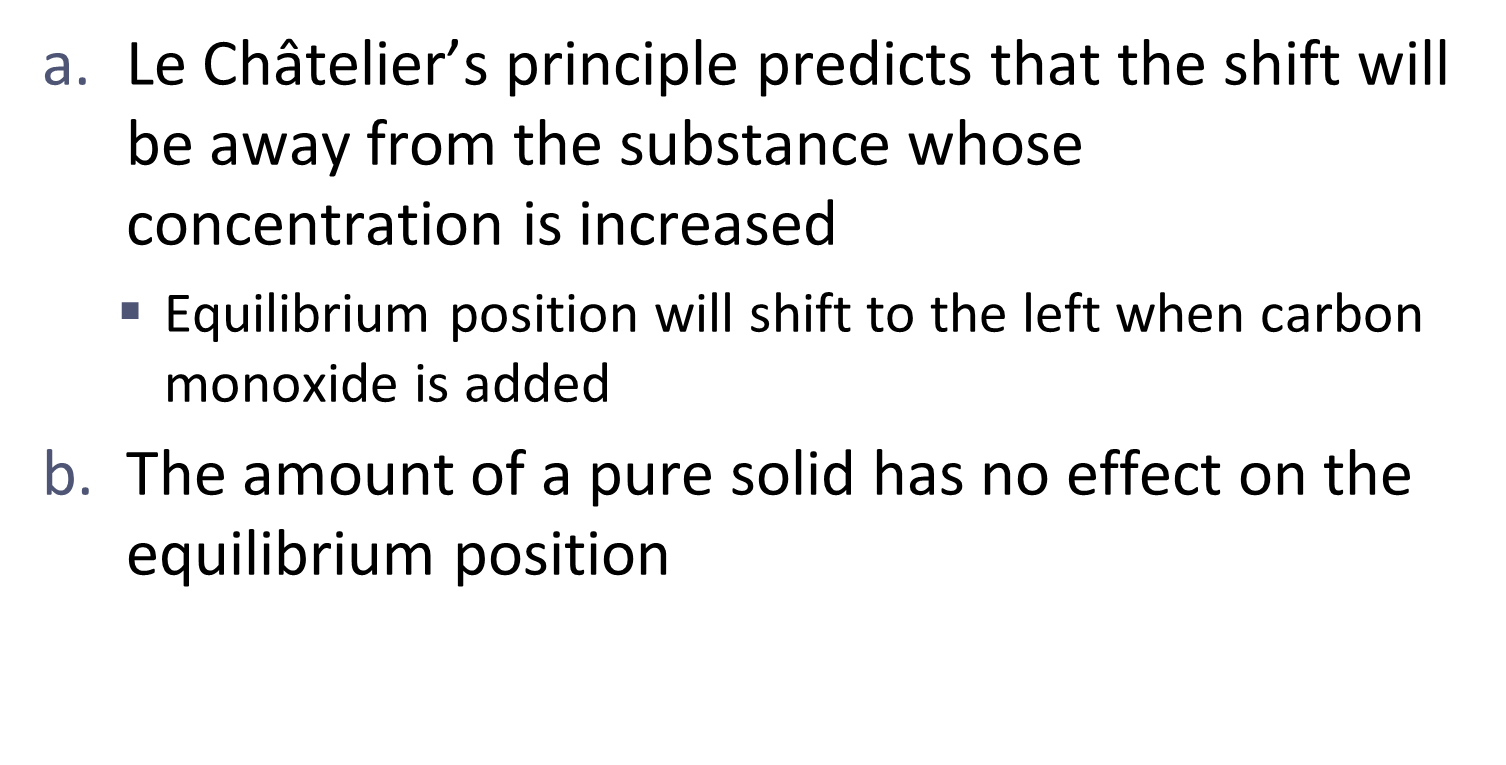 Le Chatelier’s Principle
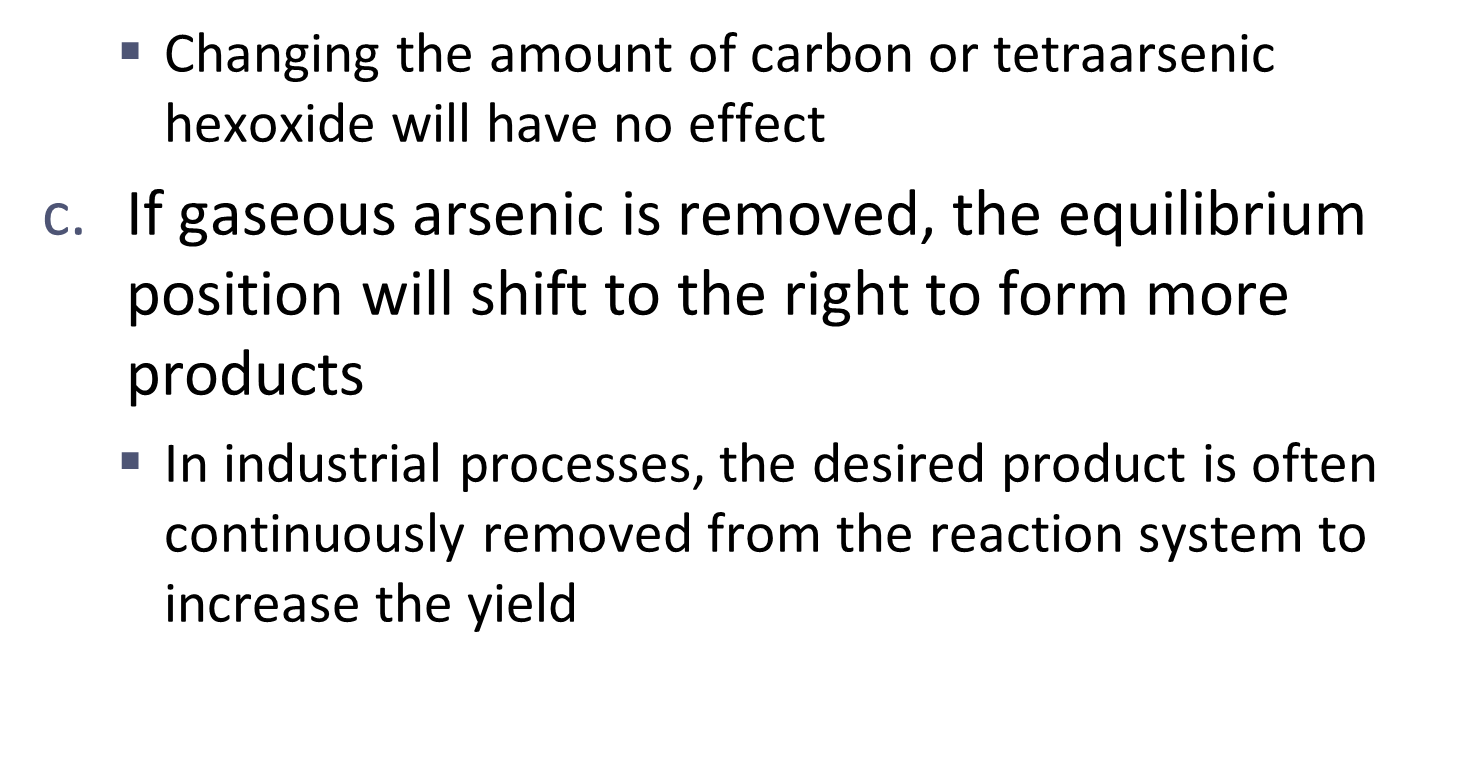 Le Chatelier’s Principle
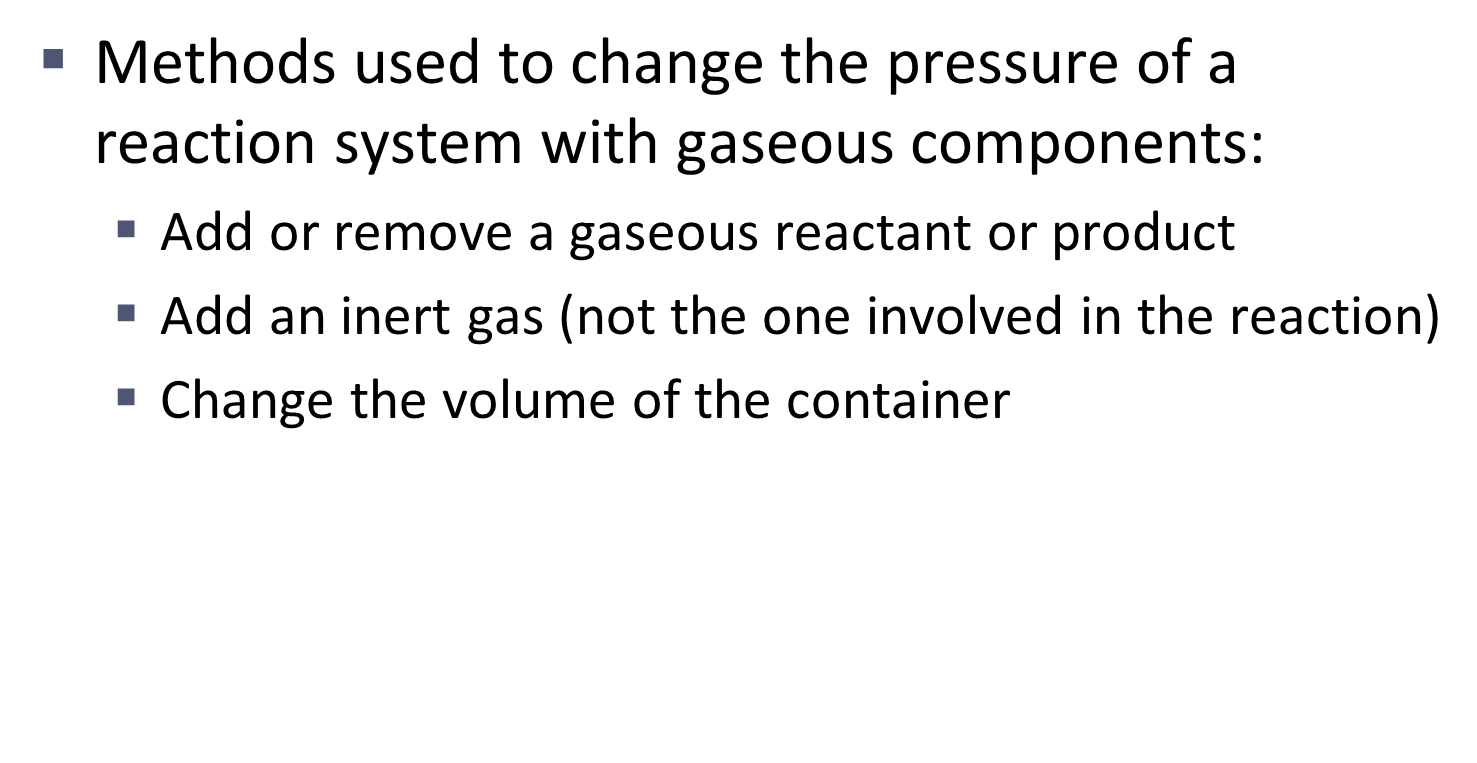 Le Chatelier’s Principle
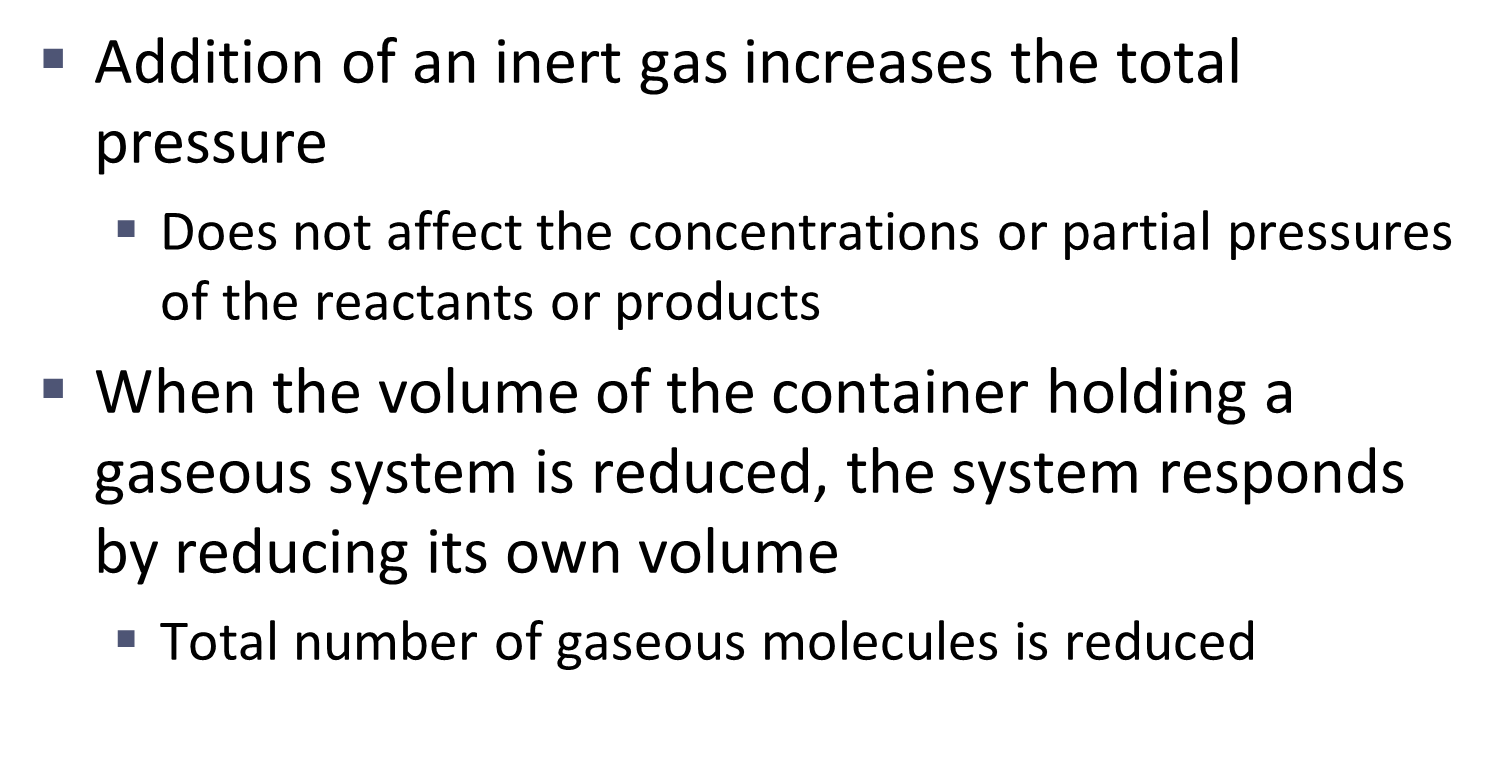 Le Chatelier’s Principle
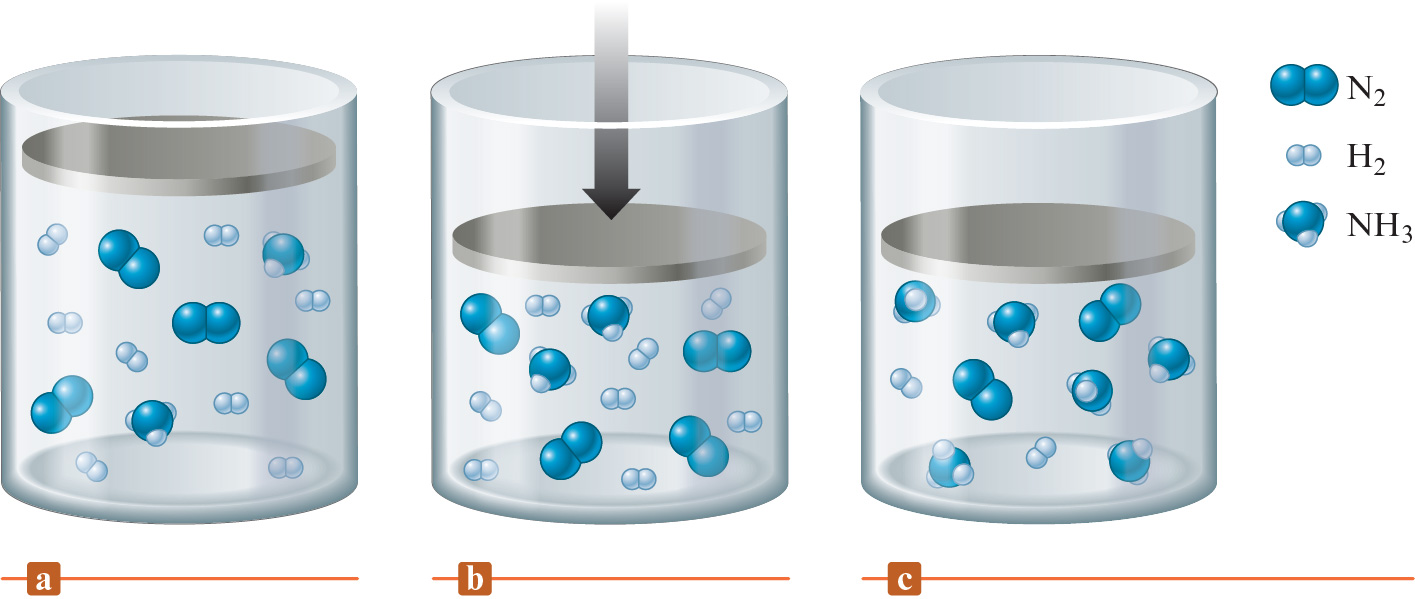 A mixture of NH3(g), N2(g), and H2(g) at equilibrium
The volume is suddenly decreased
The new equilibrium position for the system containing more NH3 and less N2 and H2
Le Chatelier’s Principle
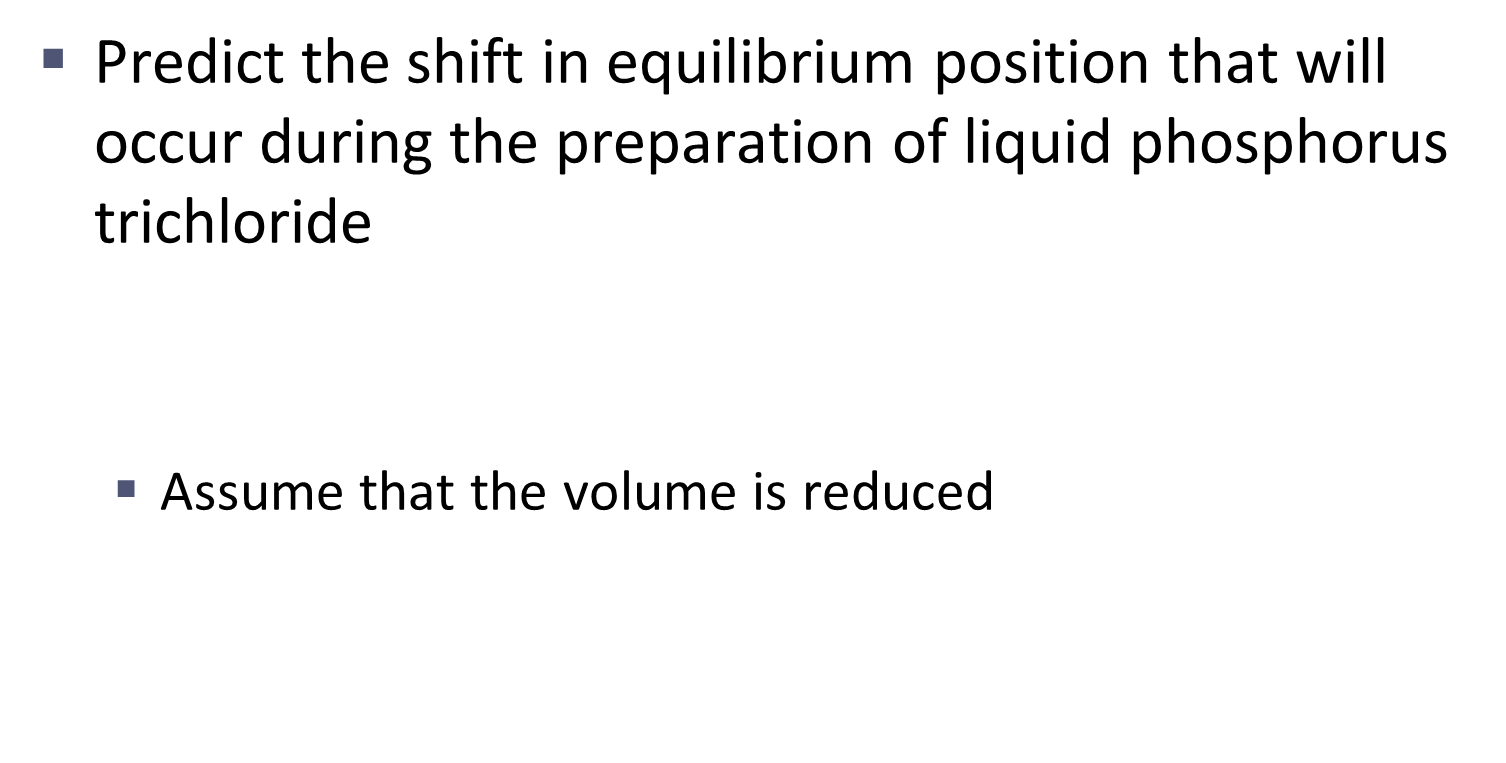 Le Chatelier’s Principle
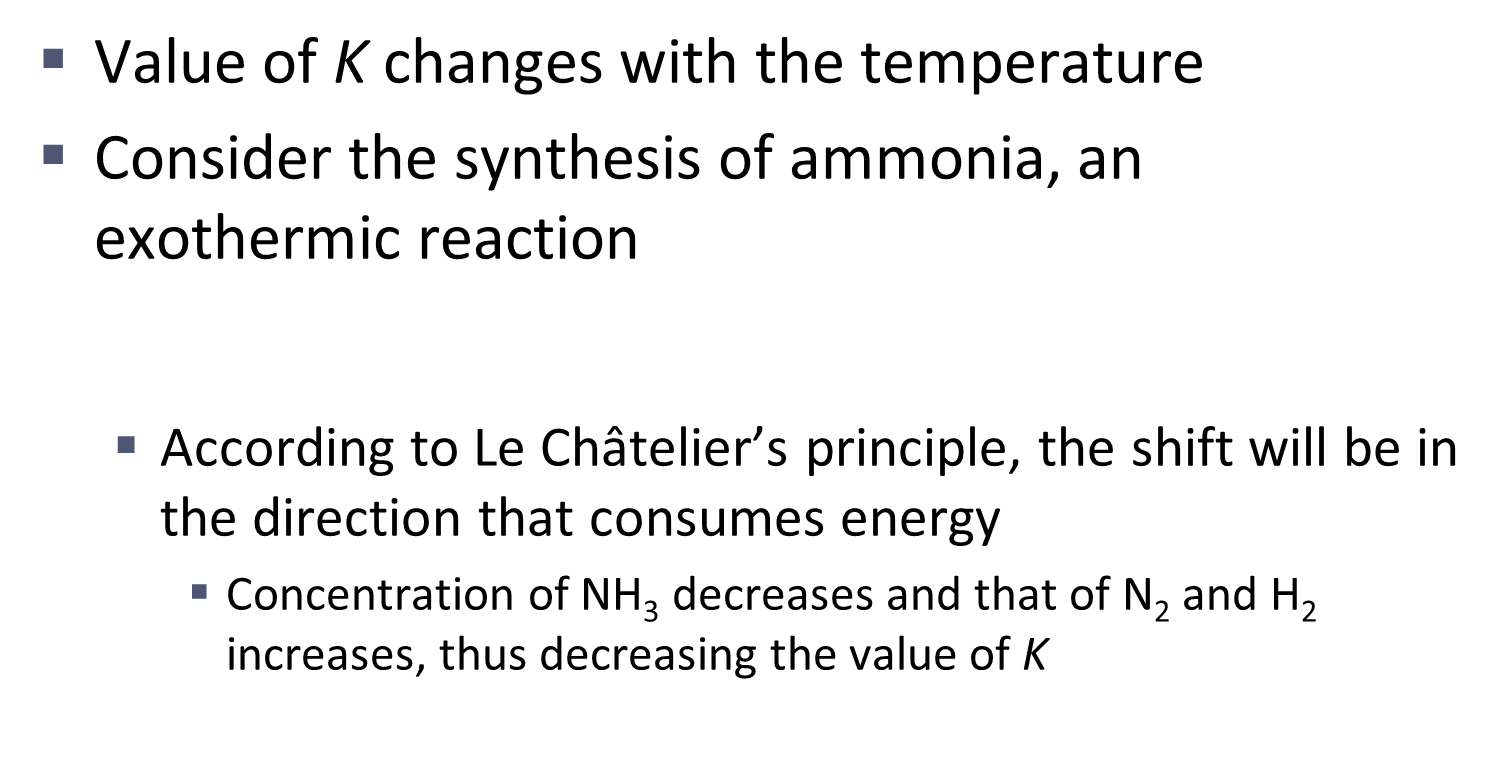 Le Chatelier’s Principle
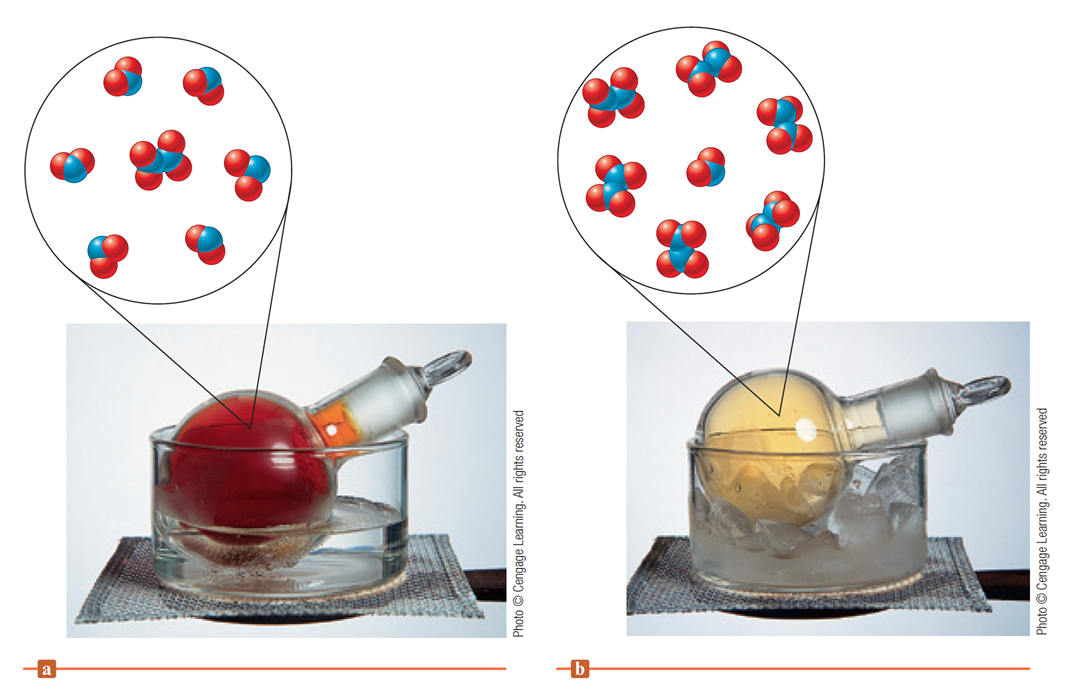 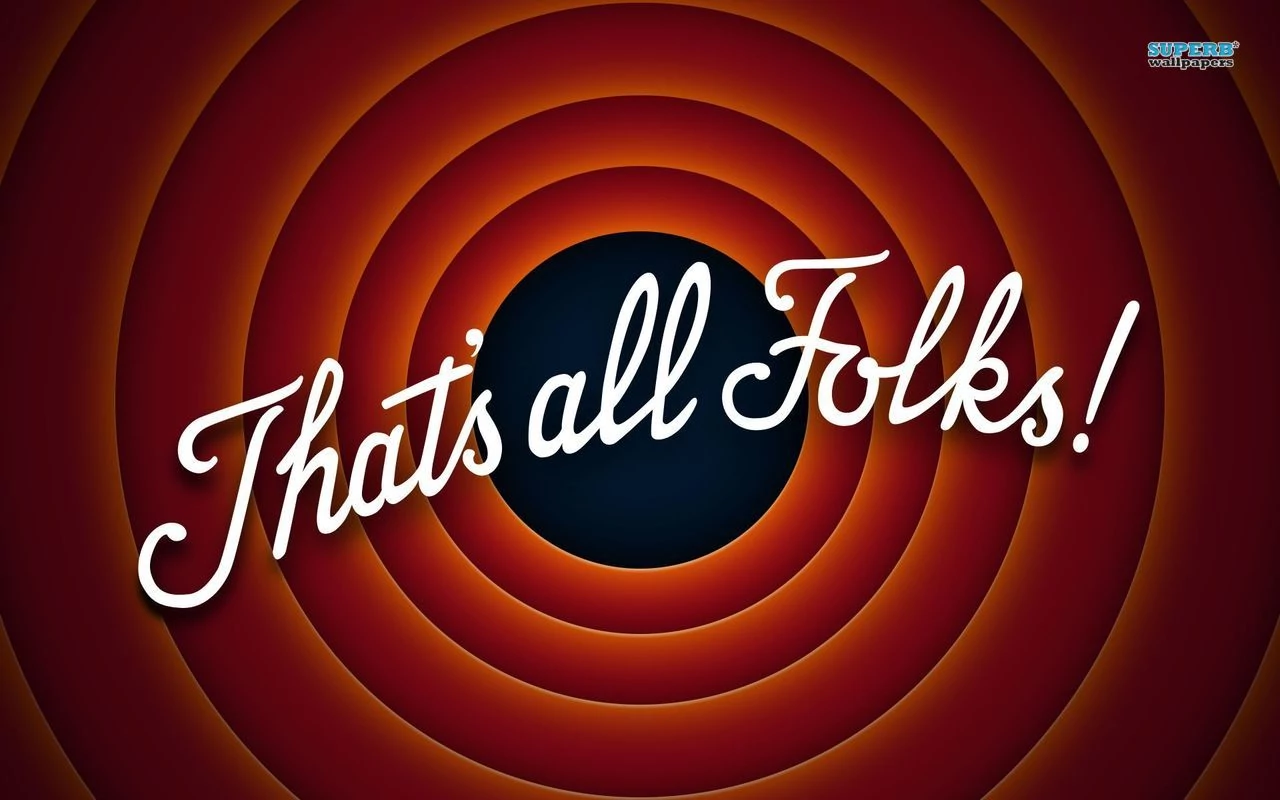 Chemistry
Chapter 13
Chemical Equilibrium

Section 2

HW: Pg 547b – 547h

Problems: 55 – 129 Not Collected

Do as many as you feel like you need to in order to be successful for this section